Los procedimientos de gestión de Leader en España: Presente y futuro
Jornada Reader 29 de septiembre de 2022
EL PROCEDIMIENTO DE GESTIÓN LEADER EN LA REGION DE MURCIA
José Luis Tornero Carpena
ADRI Vega del Segura
SOLICITUD DE AYUDA - CONCESIÓN
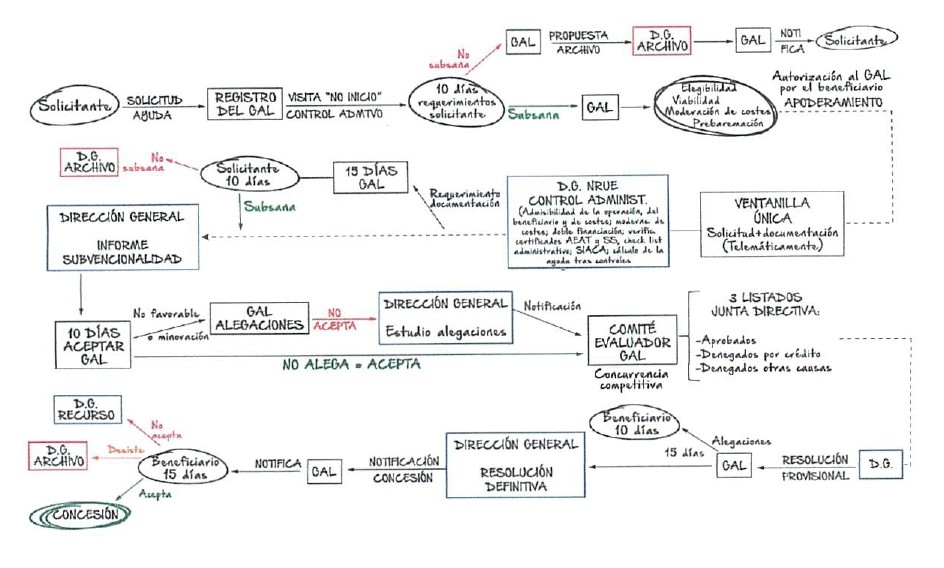 SOLICITUD DE PAGO – FIN PROCEDIMIENTO
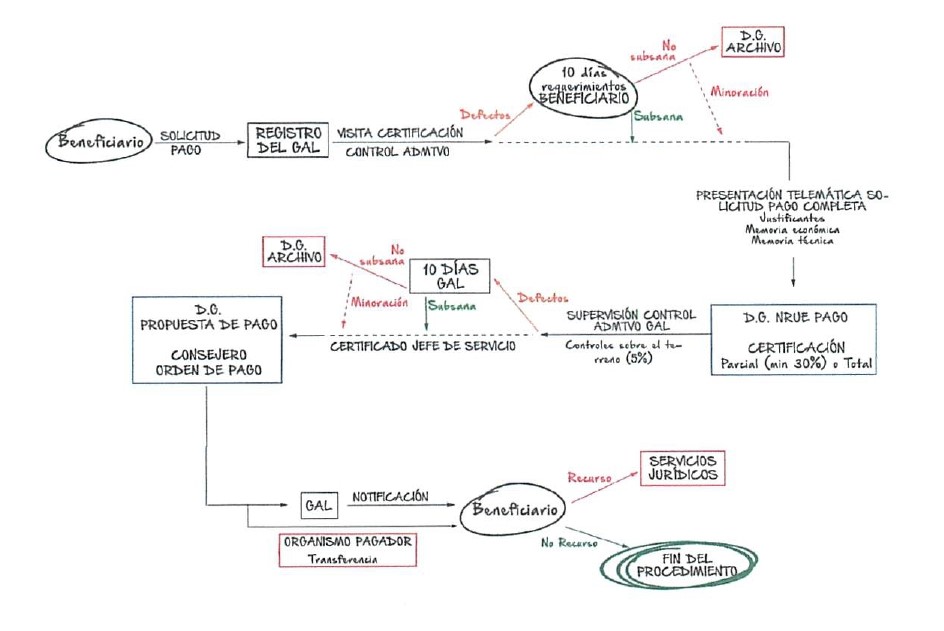 SOLICITUD DE AYUDA – CONCESIÓN               21 MESES
Control del 100% de los expedientes
Convocatoria abierta durante 12 meses (enero a diciembre)
Solicitud (a través de la aplicación informática CREA para gestión de expedientes Leader). La solicitud se presenta en la Oficina Leader
Informe cotejo documental
Notificación al beneficiario (subsanación o archivo)
Acta de No Inicio. 
Moderación de costes
Informe de viabilidad 
Dictamen de elegibilidad
Baremación
CONTROL ADMINISTRATIVO GRUPO 
 3 MESES
Comité Evaluador propone a la Junta Directiva y la propuesta se envía a la Administración. (Conflicto de intereses)
Firma concesión beneficiario
Plazo de ejecución y notificación al beneficiario
Administración
Informe de subvencionalidad
Propuesta Resolución Provisional
Administración
Notificación Propuesta Resolución Provisional
Grupo
Propuesta Resolución Definitiva
Notificación Propuesta Resolución Definitiva
Administración
CONCESIÓN
CONTROL ADMINISTRATIVO 
10 MESES
SOLICITUD DE PAGO – FIN PROCEDIMIENTO                 4 MESES
Control administrativo certificación
Administración
Solicitud de pago (a través de la aplicación informática CREA para gestión de expedientes Leader). La solicitud se presenta en la Oficina Leader.
Control administrativo
Visita (control sobre el terreno) y el Acta de certificación (parcial y final)
Certificación parcial o final
Subsanación de deficiencias
CONTROL ADMINISTRATIVO GRUPO 
1 MES (Enero, Mayo y Septiembre) 
Notificación de la Orden de pago al beneficiario
Publicación de la ayuda página web Grupo
Propuesta de pago parcial y final 
(no hay anticipos)
Administración
Grupo
Orden de Pago
CONTROL ADMINISTRATIVO
4 MESES
Sobre el terreno (Muestreo)
Controles a posteriori
Control de calidad sobre quien realiza el control de expedientes
Sobre del expediente administrativo
(Muestreo)
SITUACIÓN ACTUAL
MEJORAS PROPUESTAS